formuleren
incongruentie en congruentie
Valt je iets op aan de onderstaande zinnen?
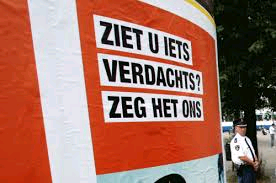 Wij loopt nu naar de winkel

Ik vinden het lastig!


De school verwachten dat het halen van hoge cijfers  in de toekomst alleen maar zal toenemen

De prijs werd toegekend aan de stichting die mensen die langdurig vastzitten willen helpen.
2
Aan het einde van deze les weet je…
1.Wat congruentie/incongruentie inhoudt; 

2. Je herkent het en kan het verbeteren.
3
Wat is incongruentie
Een zin heeft altijd een onderwerp en een persoonsvorm.

Ik loop naar huis
De man pakt het boek

Onderwerp en persoonsvorm moeten kloppen met elkaar:
4
Wat is incongruentie
Wanneer onderwerp en persoonsvorm NIET met elkaar overeenkomen heet dat: incongruentie.

*Ik lopen naar huis
*De mannen pakt het boek

LET OP:
Het kernwoord van het onderwerp bepaalt of je met enkelvoud of meervoud te maken hebt.
5
Wat is incongruentie
Wanneer ontstaat incongruentie:

1. Als het onderwerp meervoudig/enkelvoudig lijkt, maar meervoudig/enkelvoudig is:

De regering wordt vaak niet begrepen, ze doen maar wat ze willen.
De media doet verslag van de spannende wedstrijd.
De jeugd doen maar wat ze willen


2. Als persoonsvorm en onderwerp ver uit elkaar staan:

.De prijs werd toegekend aan de stichting die mensen die langdurig vastzitten willen helpen

3.
6
Wat is incongruentie
Wanneer ontstaat incongruentie:

3. Als het meewerkend voorwerp ten onrechte aan wordt gezien voor een onderwerp.
 De dames werd (of werden?) verzocht niet te roken.
Wat werd verzocht? Niet te roken=ow
(AAN) de dames=mv
Conclusie: enkelvoud dus werd
7
Een aantal….een paar…een hoop…
Deze woorden als onderwerp lijken meervoud maar zijn het niet, het kernwoord van het onderwerp bepaalt dat!

Het hele vak supporters stormde het veld op. 
Een hoop supporters viel de scheidsrechter lastig.
Een aantal kinderen kwam te laat. 
Er lag een paar sokken in de vuilnisbak.
8
Dat/als constructie
Wat is het?
*Een zin waarin dat/als of dat/wanneer na elkaar genoemd wordt. Dit is niet mooi en bovendien lopen de zinnen niet lekker.


Hoe verbeter je zo`n zin?
Je lost dit op door het juiste voegwoord (dat/als) bij de juiste zin te plakken. 

Begin altijd met de DAT-zin, gevolgd door de ALS-zin

--Tip: de als-zin staat altijd achter het voegwoord als/wanneer--
9
Verbeter deze zinnen maar eens…
Ik denk dat als de leerlingen goed opletten dat ze goede cijfers halen

Ik denk dat (ze)leerlingen goede cijfers halen, als (leerlingen)ze goed opletten

Ik vind dat wanneer een leerling iets niet snapt dat het nog een keer uitgelegd moet worden.

Ik vind dat het nog een keer uitgelegd moet worden, wanneer een leerling iets niet snapt.

De schoolleiding heeft besloten dat wanneer de leerlingen gaan staken zij dan de lessen moeten inhalen.

De schoolleiding heeft besloten dat de leerlingen de lessen moeten inhalen, wanneer zij gaan staken.
10